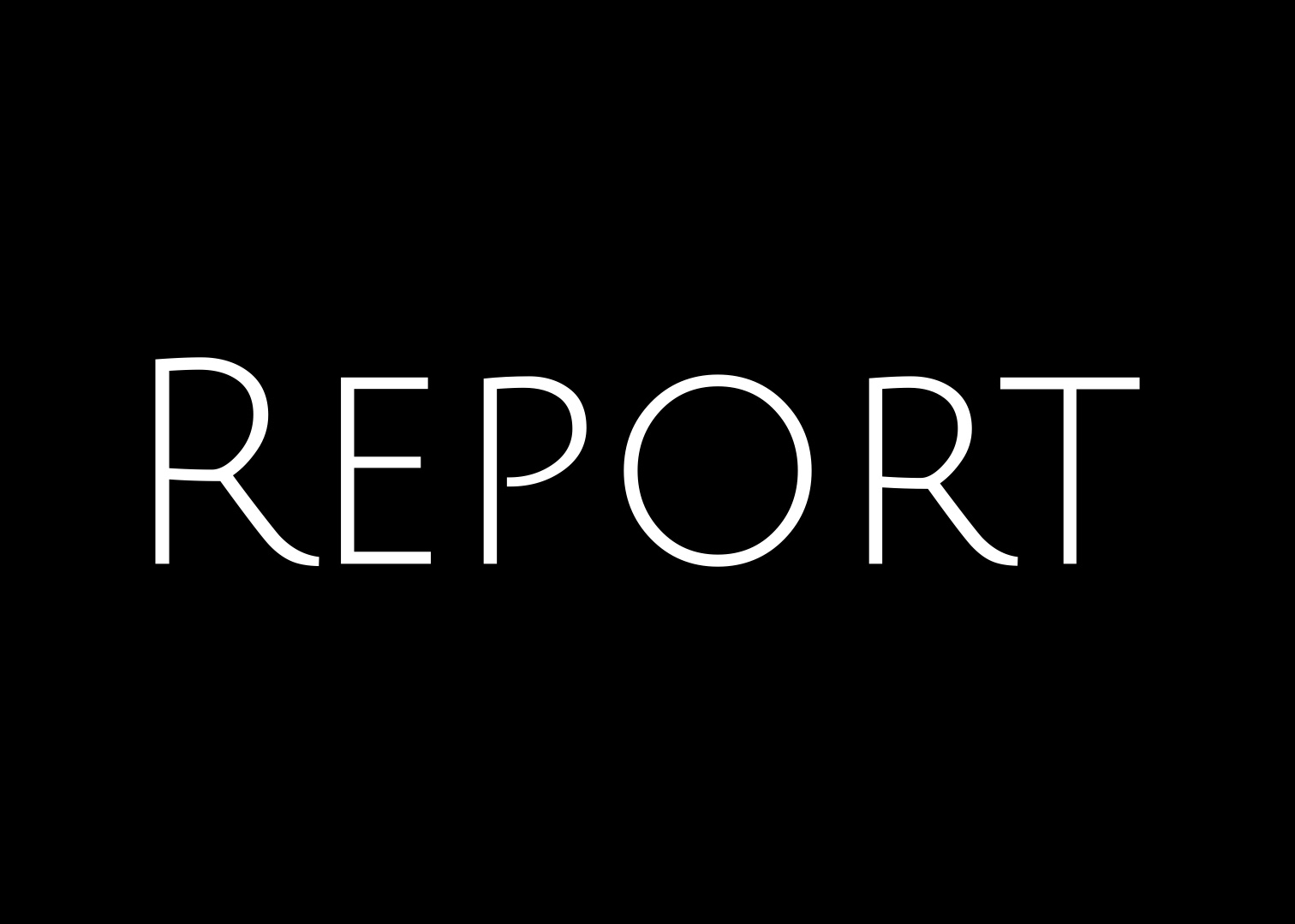 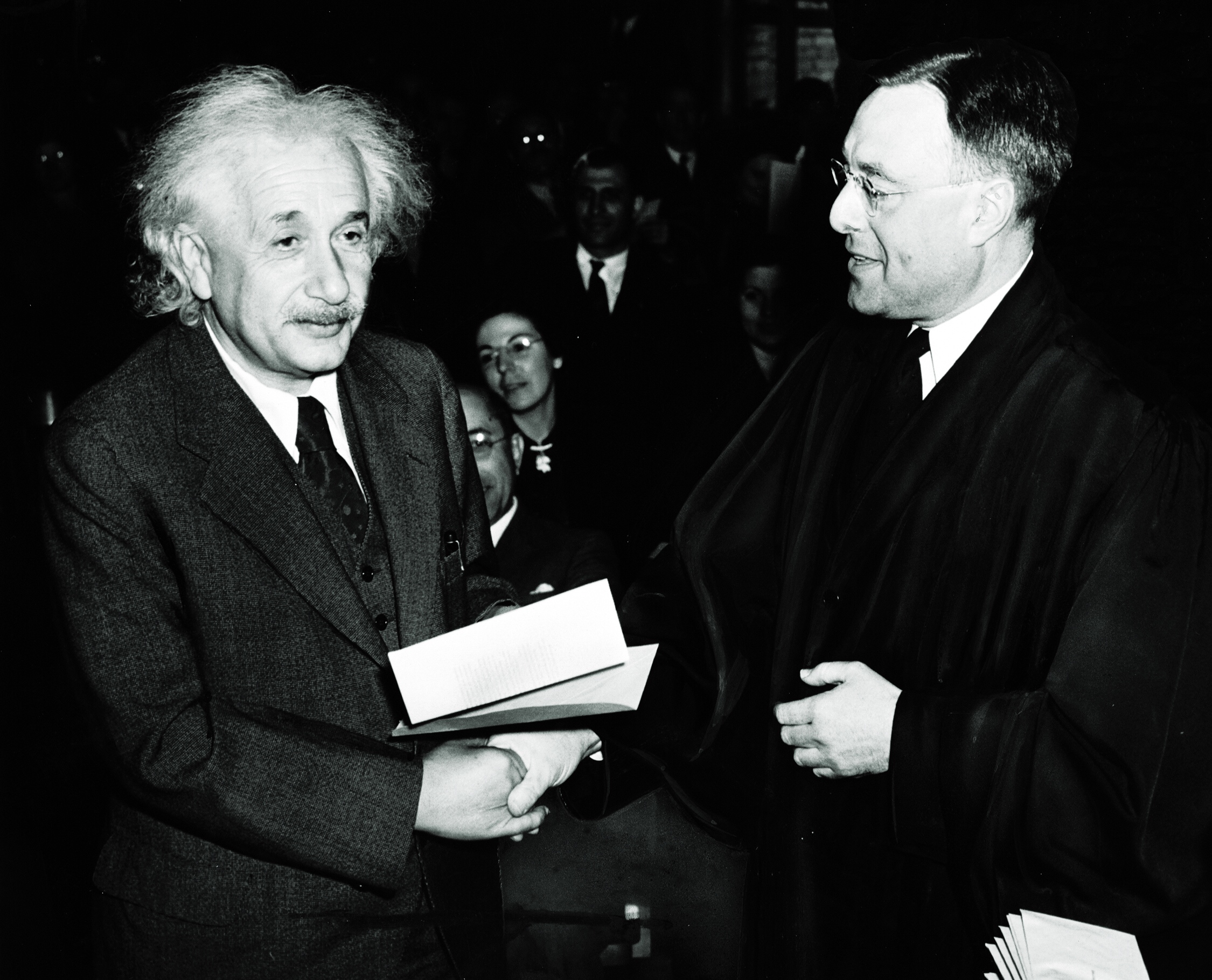 (c) Wikipedia / public domain
If you want to Report Data, this Albert Einstein inspired Presentation Structure (10 slides) will bring your findings to life. Remember to answer all the W-questions during the evaluation step: where, when, who, what (how much) and, most important, why. 
If you want to welcome your audience do so between step 1 and step 2  (after slide 1). You can inflate every step with more slides, but try to avoid it. Remember: Presenting is an art and art is all about quality, not quantity.

Question at Hand
Approach Chosen
Evaluation of the Data 
Conclusion
Recommendation
More on www.robertolalli.com
1. Question at Hand Picture
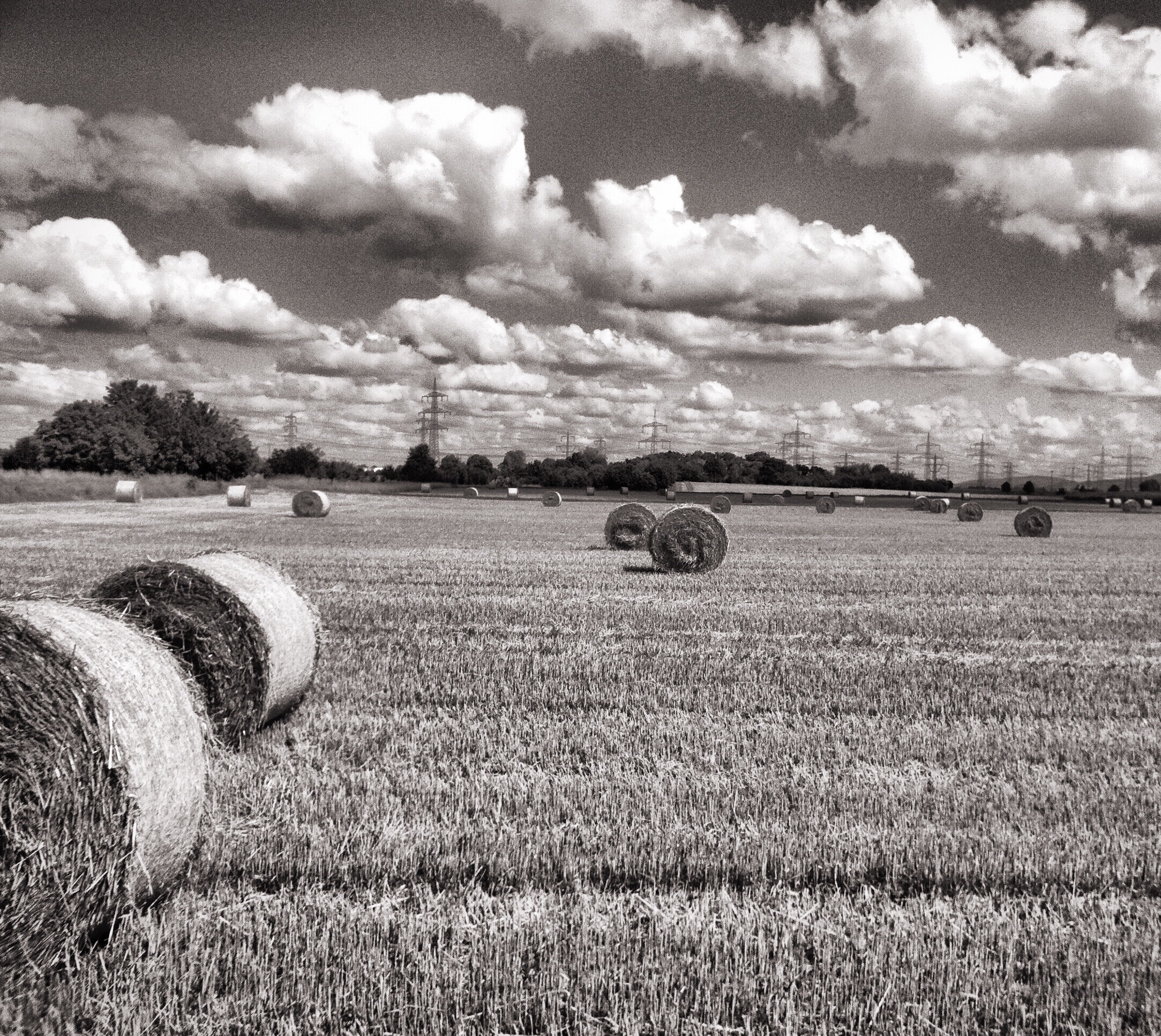 "What brought us here today is ..."
2. Approach Chosen Picture
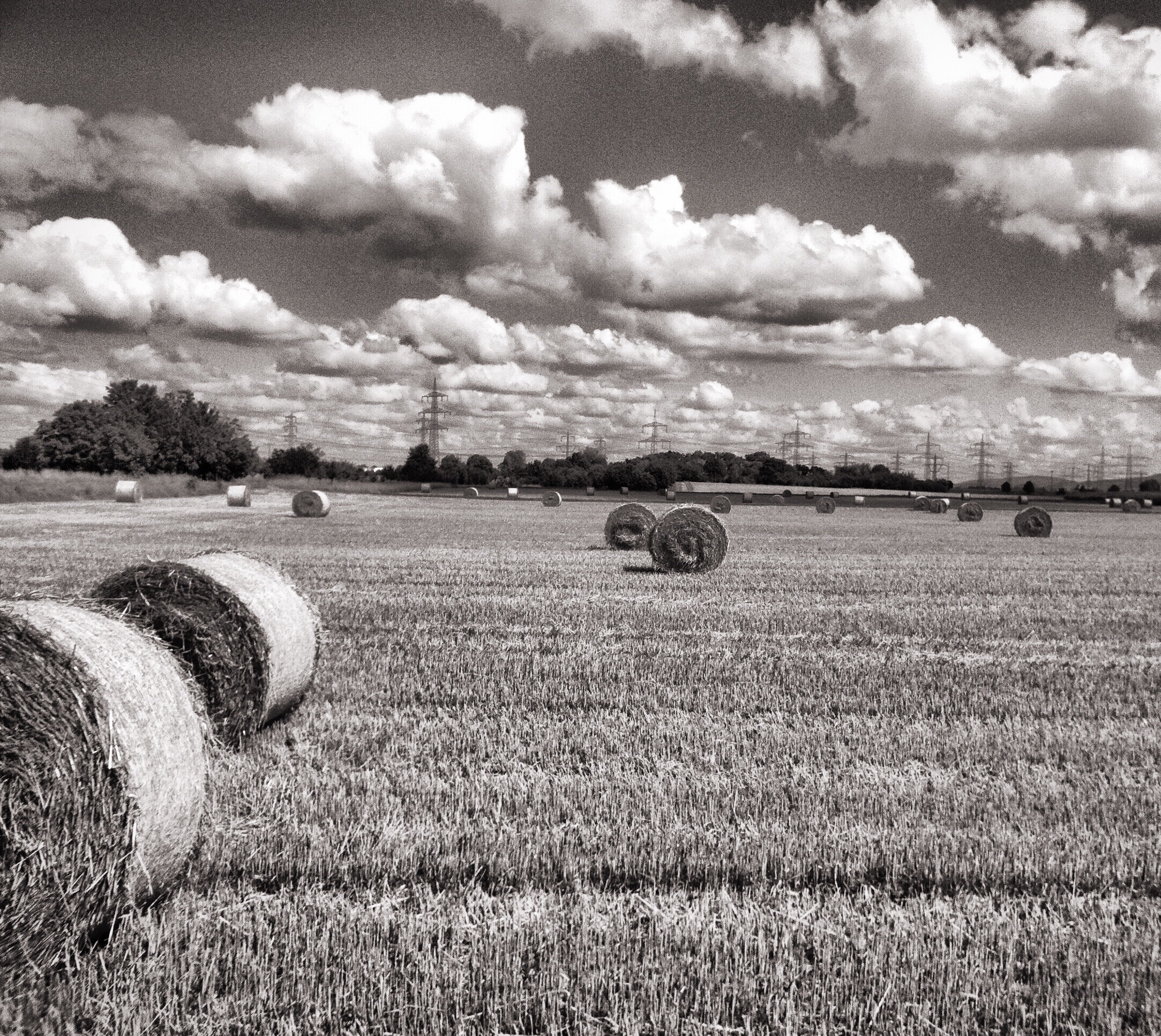 "We will focus on this because ..."
3. Evaluation of the Data Picture
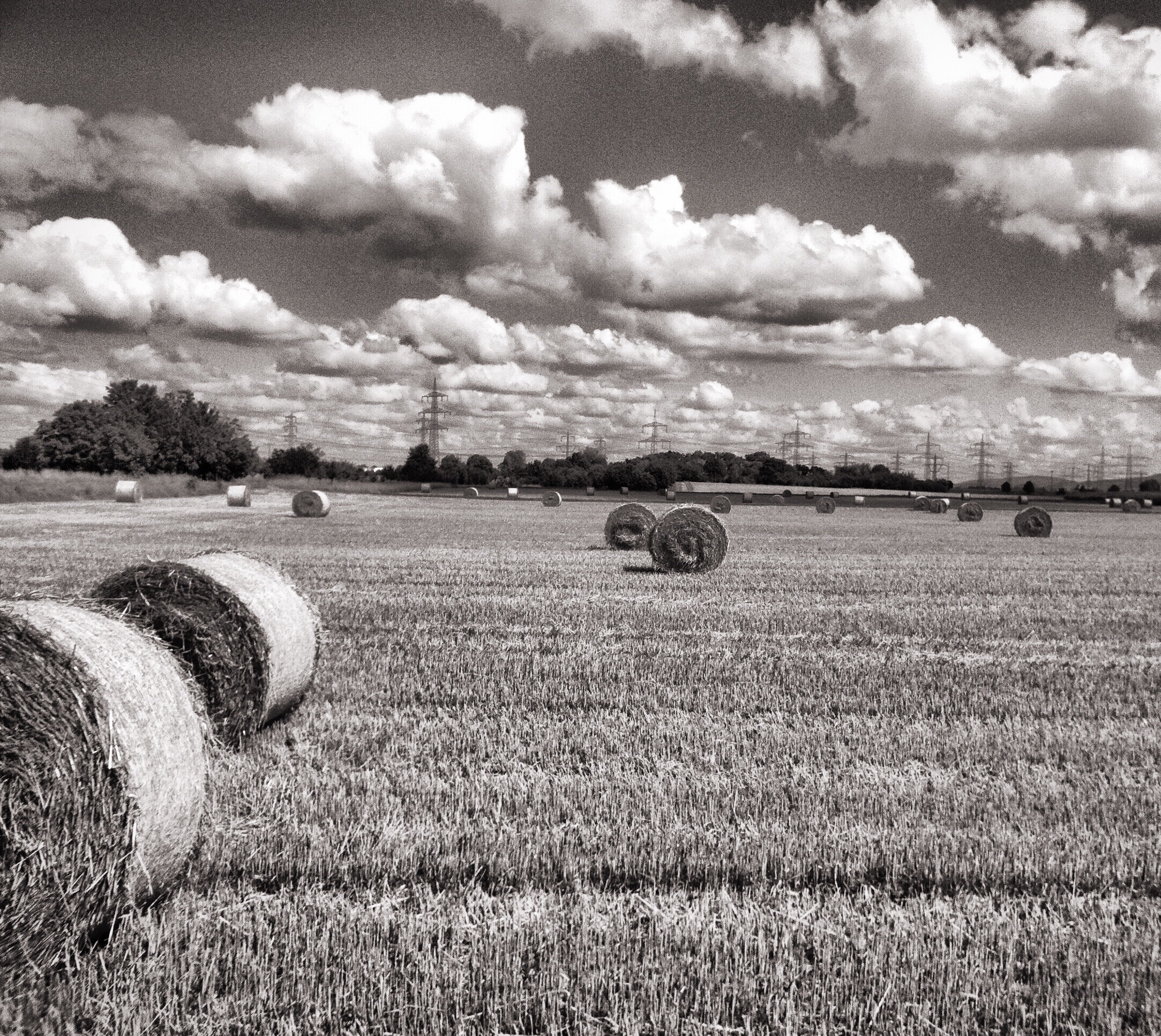 "Let's have a look at ..."
Evaluation Past Chart
"In the past ..."
Consequences Picture
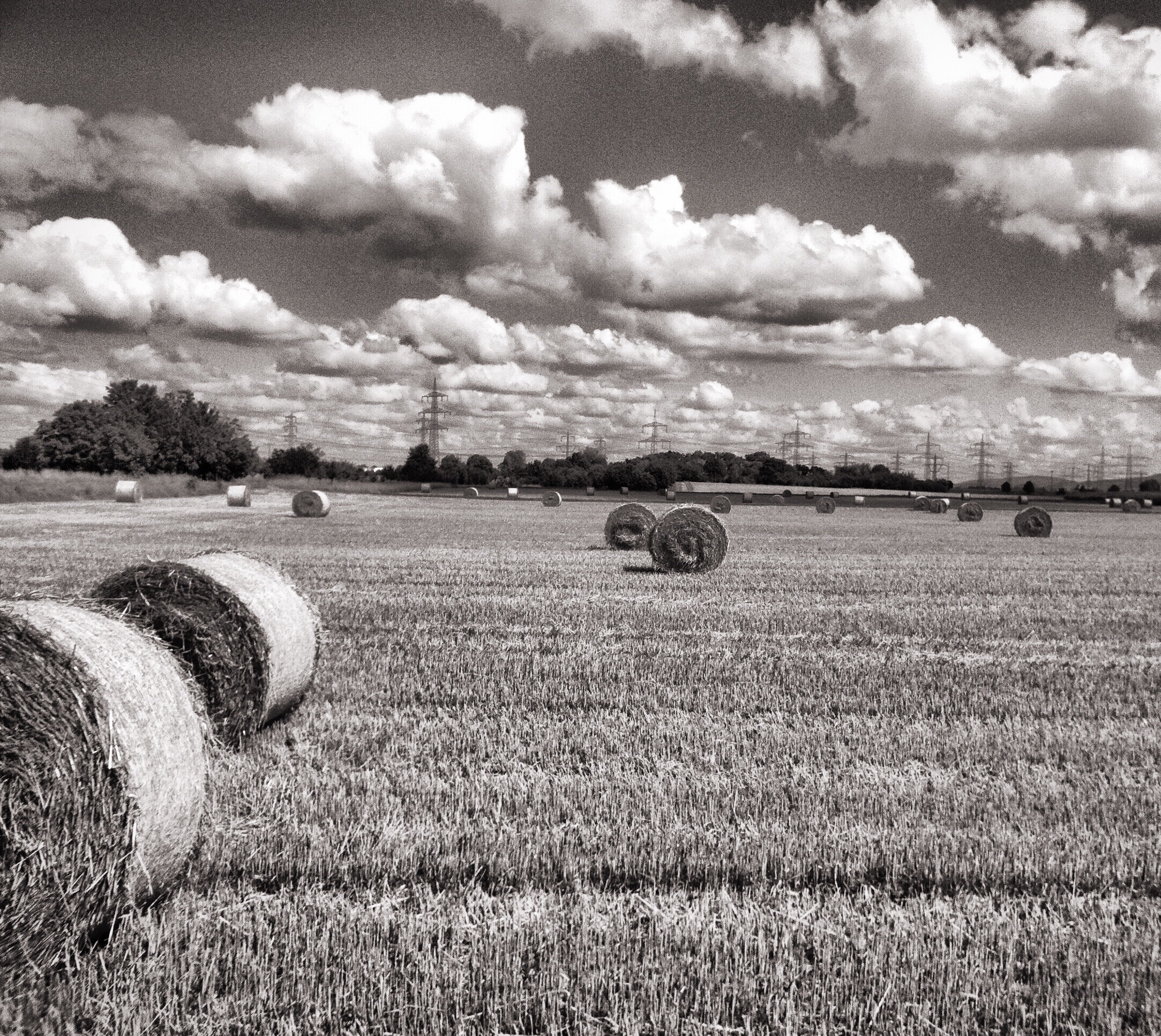 "Some of us think ... I think ..."
Evaluation Present Chart
"Today ..."
Consequences Picture
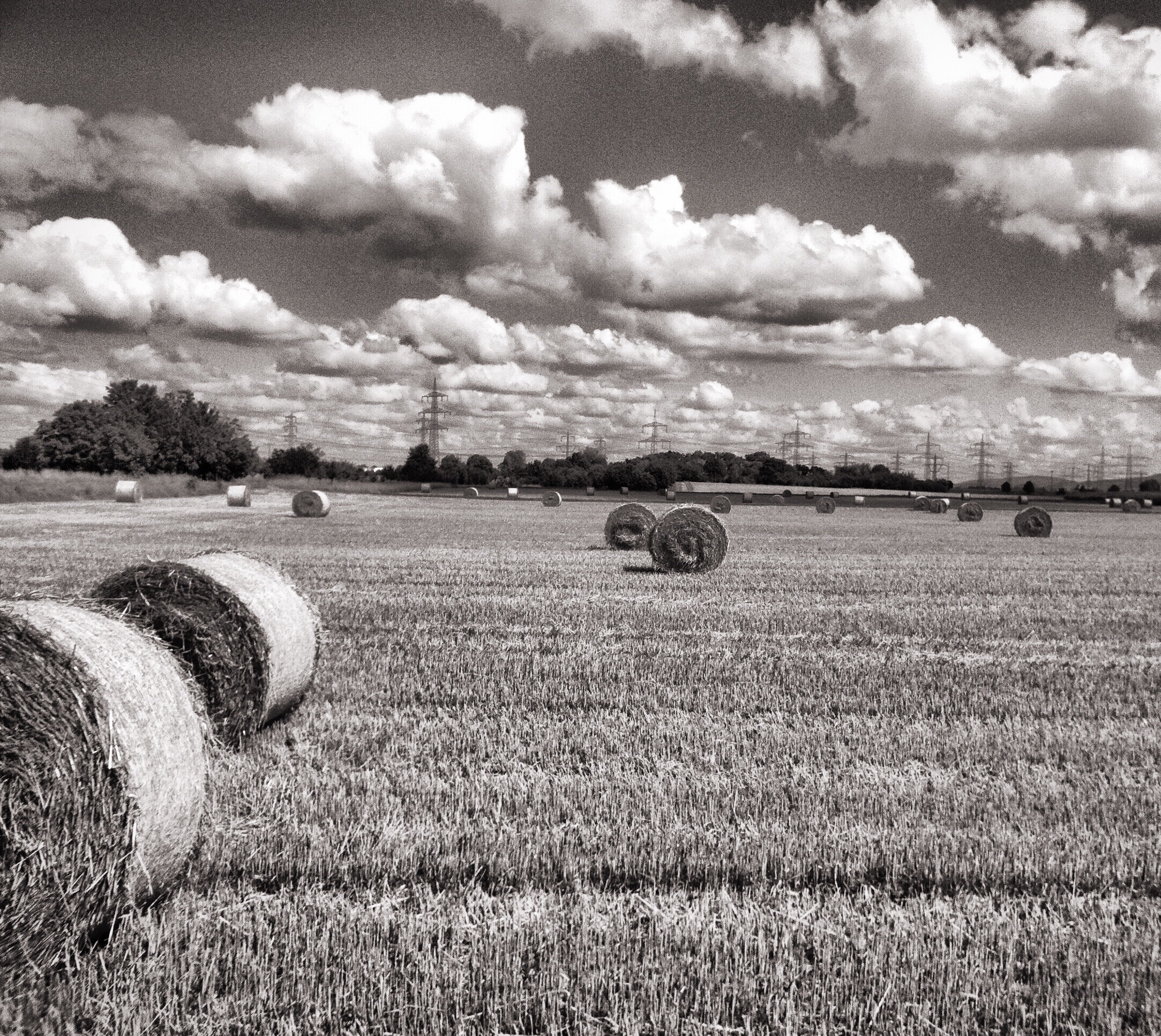 "Some of us think ... I think ..."
Evaluation Future
"Now, all you have to do is ..."
Consequences Picture
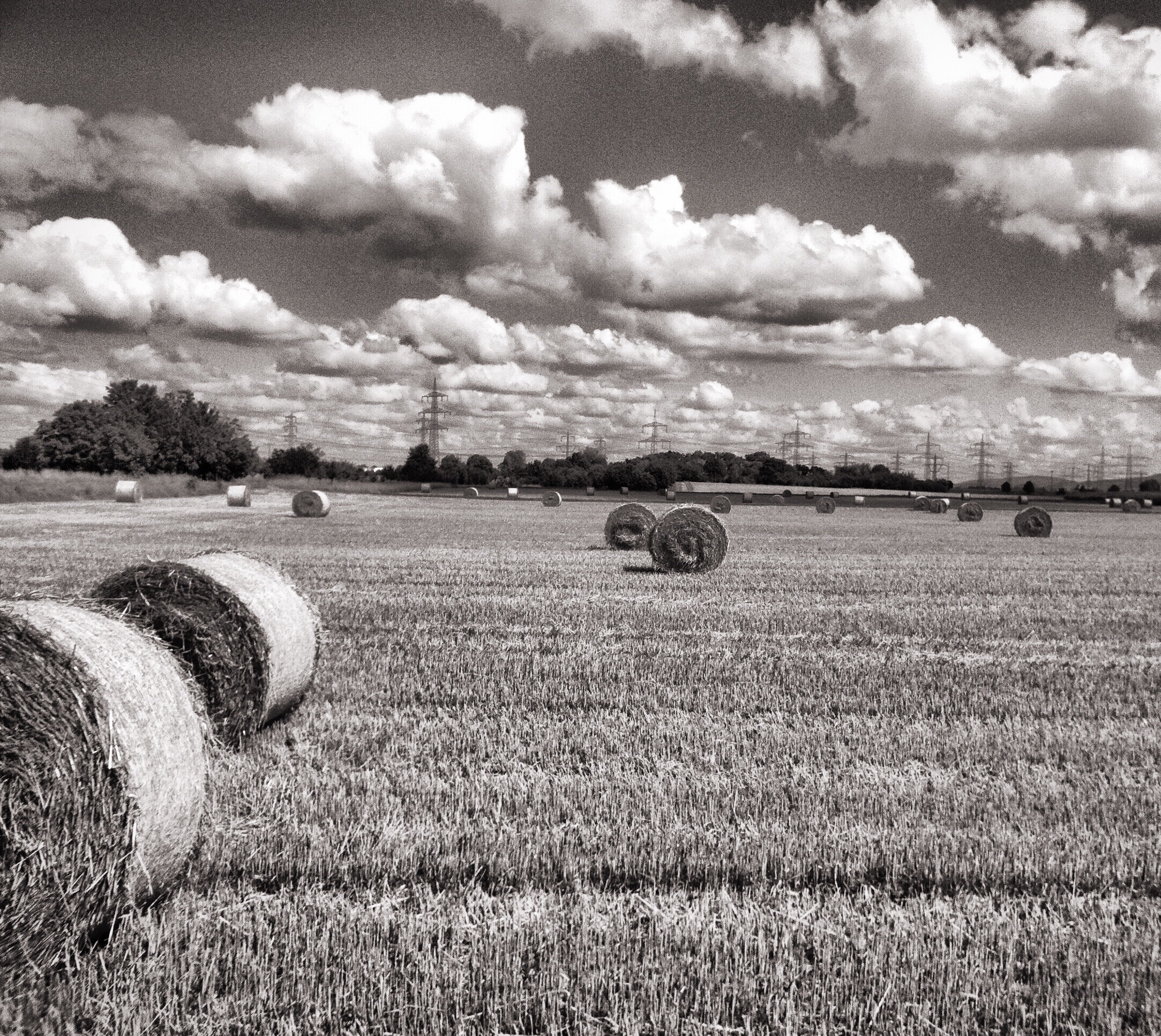 "Some of us think ... I think ..."
4. Conclusion Picture
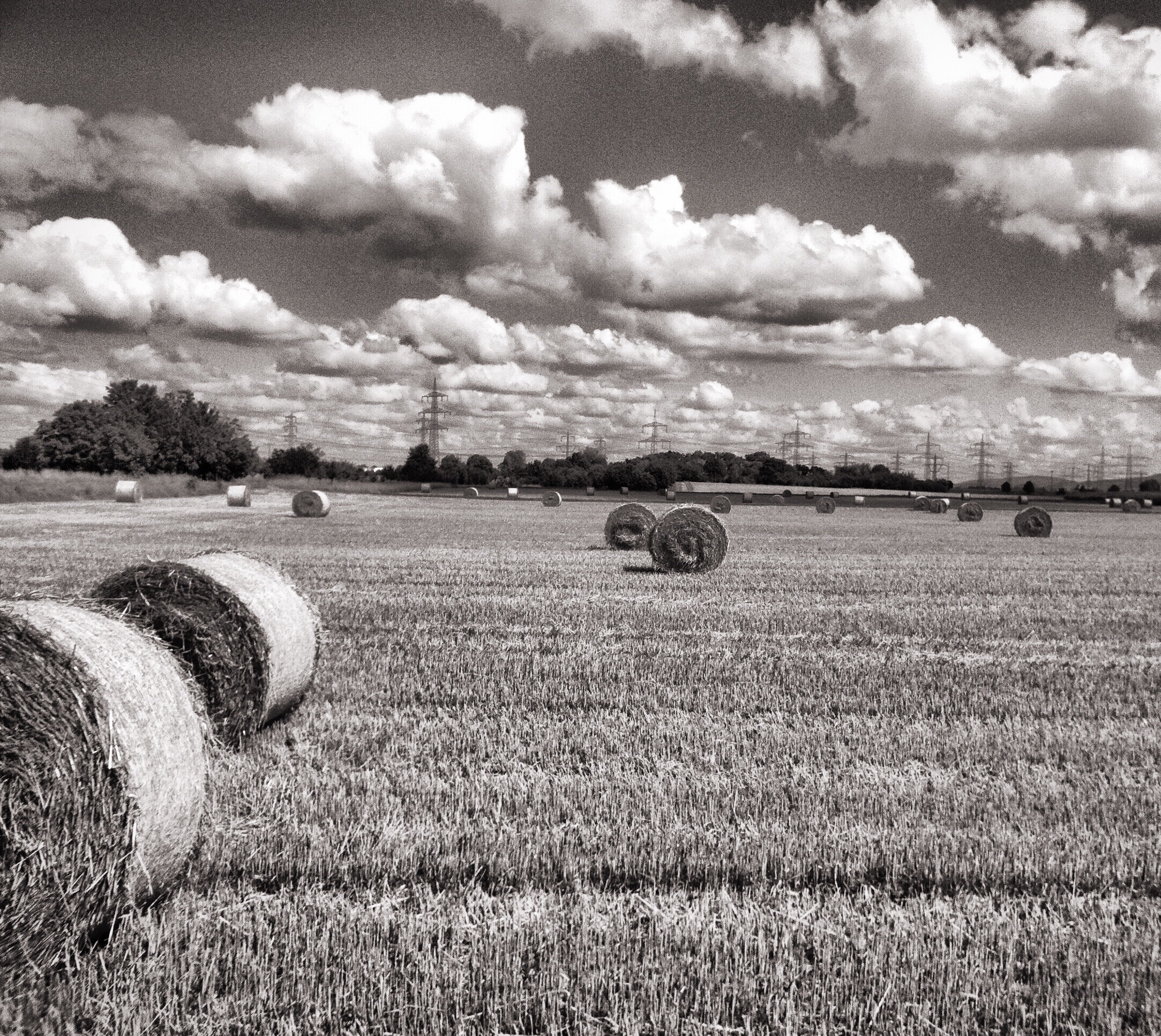 "As we can see the answer to our Q is ..."
5. Recommendation Picture
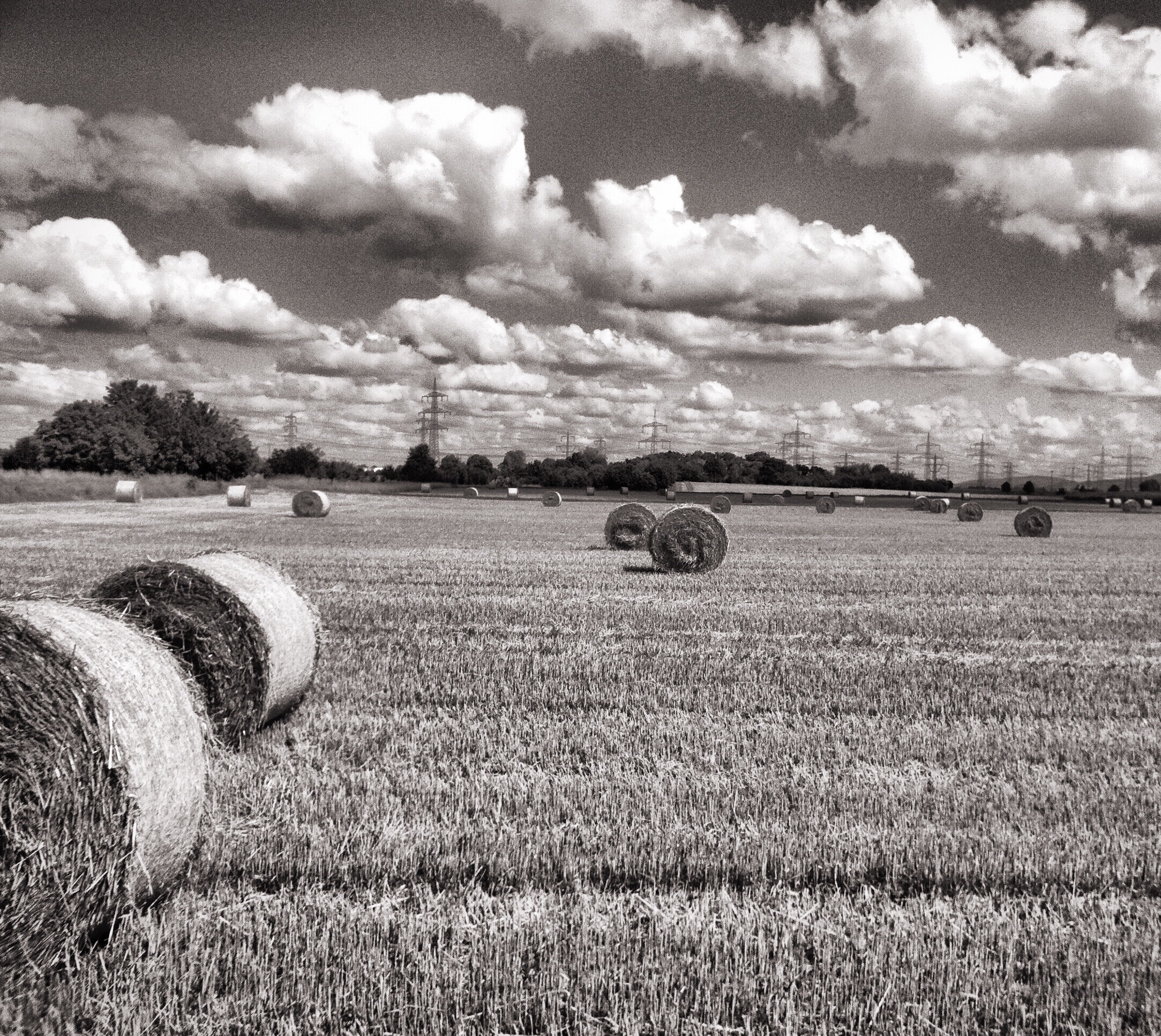 "That is why we should ..."
This high class 
presentation advice 
was brought to you by:
Become our sponsor!